Викторина
Приуроченная ко Всемирному дню охраны труда
«Угадай знак»
Конкурс № 1
Команды получают знаки безопасности и отдельно - наименования знаков. Задача: сопоставить знаки и их наименования

Внимание! 
У каждой команды есть по 2 знака, которые отсутствуют в ГОСТ 12.4.026-2015 «Цвета сигнальные, знаки безопасности и разметка сигнальная». Название этим знакам команды придумывают самостоятельно

На выполнение задания 
дается 10 минут
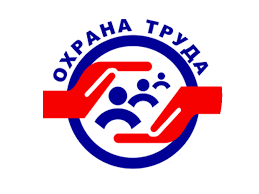 «Кроссворд»
Конкурс № 2
Командам зачитываются вопросы. 
Задача: верно ответить на вопросы кроссворда

Внимание! 
Первой отвечает команда, раньше другой подавшая знак.

За каждый верный ответ команда получает балл.
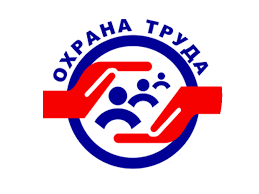 «Кроссворд»
Конкурс № 2
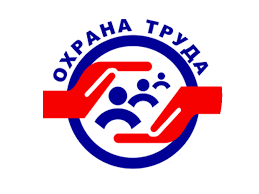 Блиц – опрос «Инструкции»
Конкурс № 3
Командам по очереди задаются вопросы по инструкциям по охране труда. Ответы на вопросы однозначные «Да» или «Нет»


Внимание! 
Вопросы задаются по очереди каждой команде. 
Подавать знак при ответе не нужно.
За каждый верный ответ команда получает балл.
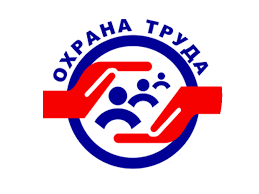 «Соберите слова»
Конкурс № 4
Командам предлагается составить как можно большее количество слов из предложенного:
ТРАВМОБЕЗОПАСНОСТЬ
Внимание! 
Победа в конкурсе присуждается команде, составившей наибольшее количество слов за отведённое время - 5 минут. 
Предусмотрен специальный приз за самое оригинальное слово
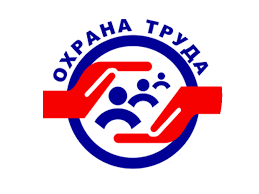 Блиц – опрос
«На внимательность»
Конкурс № 5
Командам предлагается вопрос и пара картинок-ответов. Первой отвечает команда, раньше другой подавшая знак.

Внимание! 

За каждый верный ответ команда получает балл.
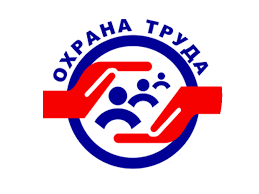 Блиц – опрос
«На внимательность»
Конкурс № 5
Куда обратиться при чрезвычайной ситуации?
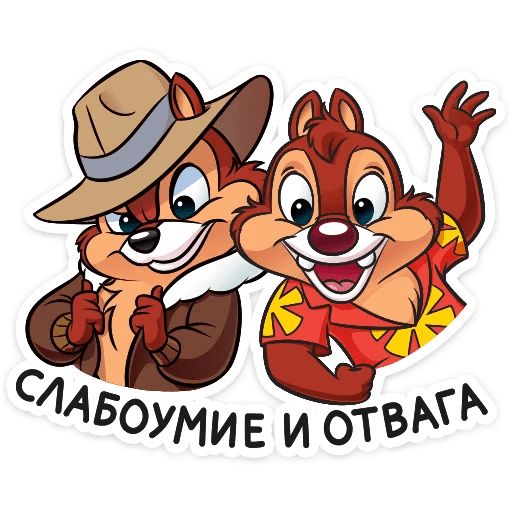 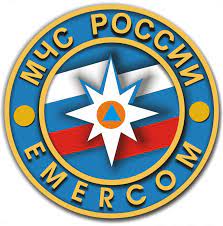 2
1
Блиц – опрос
«На внимательность»
Конкурс № 5
Кто будет проводить расследование несчастного случая на производстве?
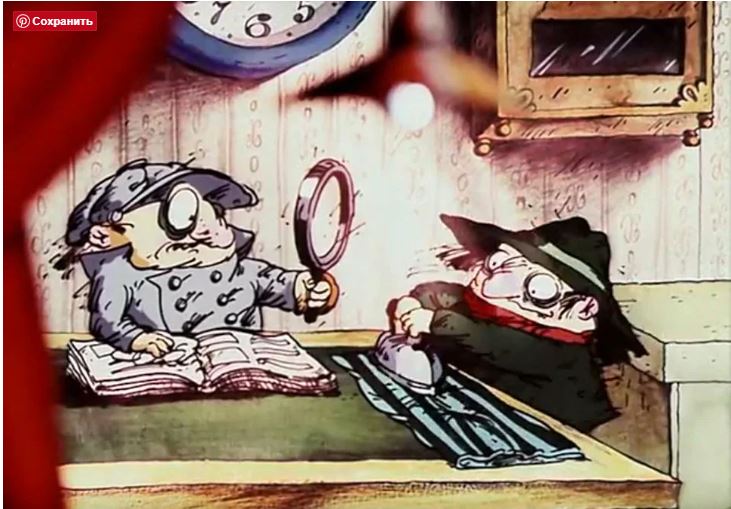 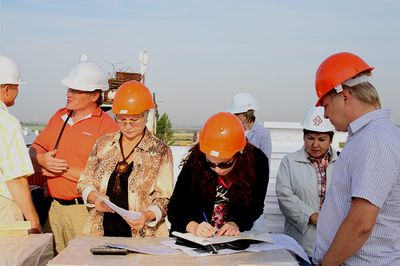 2
1
Блиц – опрос
«На внимательность»
Конкурс № 5
Кто окажет первую медицинскую помощь пострадавшему?
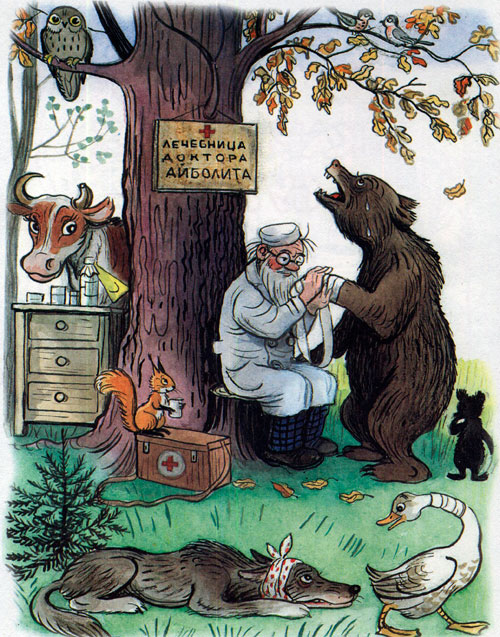 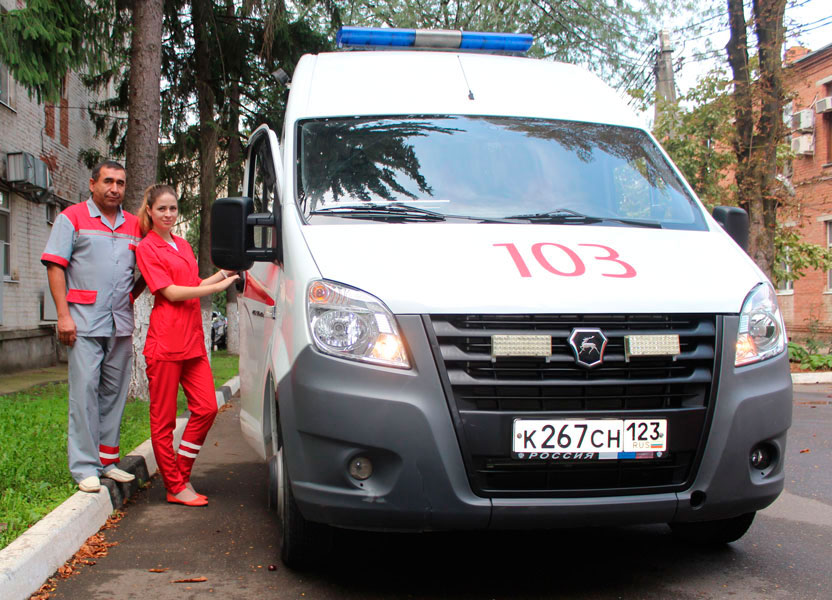 1
2
Блиц – опрос
«На внимательность»
Конкурс № 5
Чем эффективнее тушить пожар?
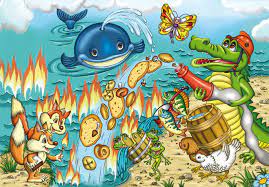 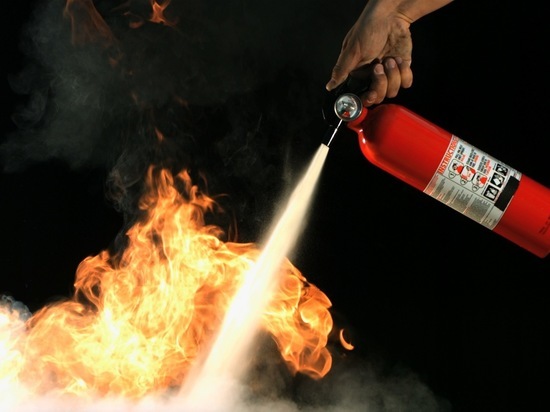 1
2
Блиц – опрос
«На внимательность»
Конкурс № 5
На какой картинке изображены работники малочисленных филиалов?
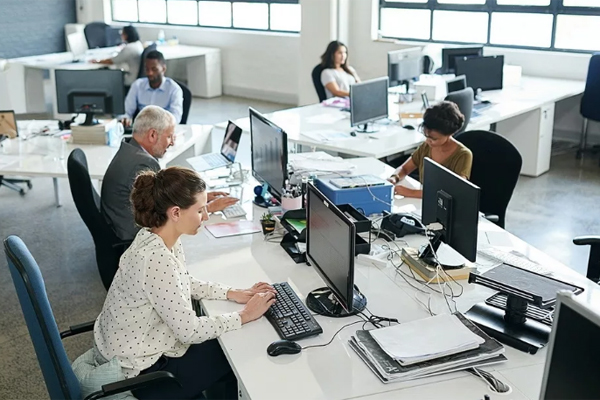 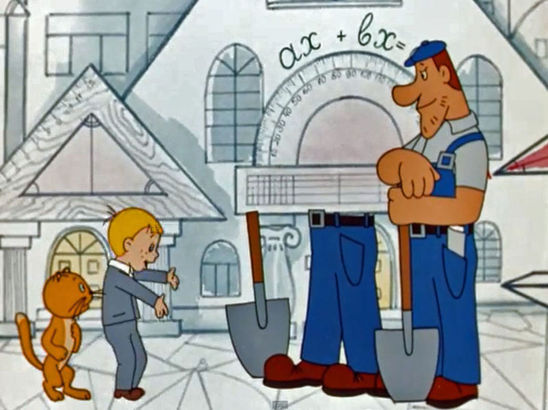 1
2
Блиц – опрос
«На внимательность»
Конкурс № 5
Где разрешено принимать пищу в обеденный перерыв?
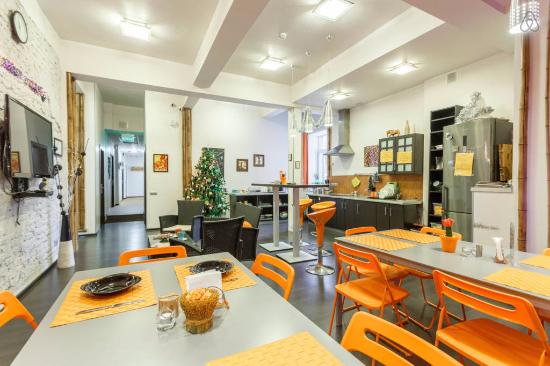 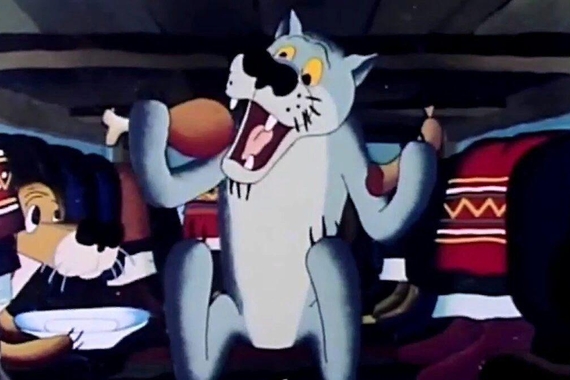 1
2
Блиц – опрос
«На внимательность»
Конкурс № 5
Кто лучше построит маршрут командировки?
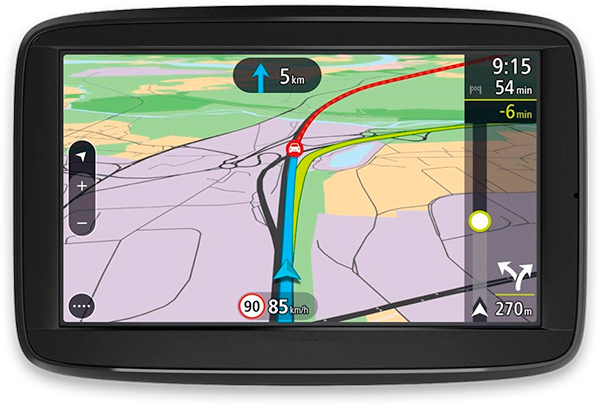 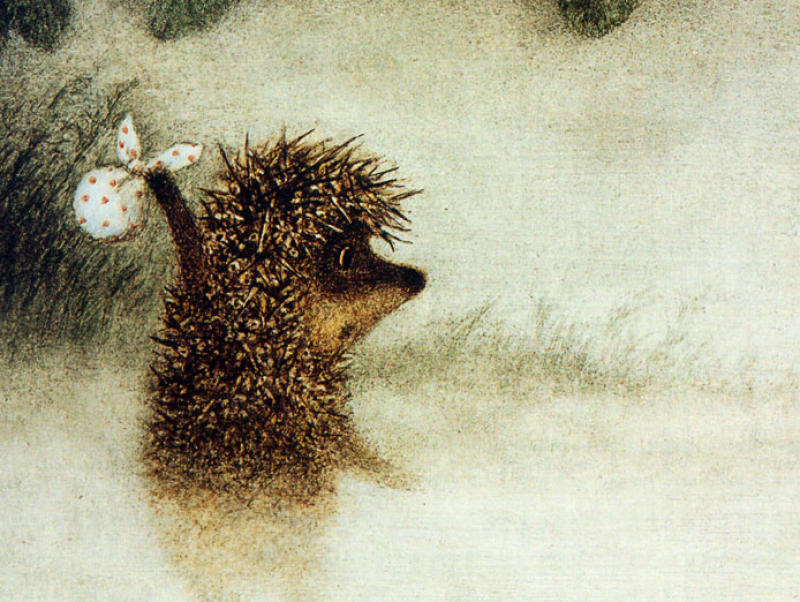 1
2
Блиц – опрос
«На внимательность»
Конкурс № 5
Как правильно включить пожарную сигнализацию?
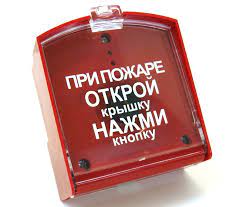 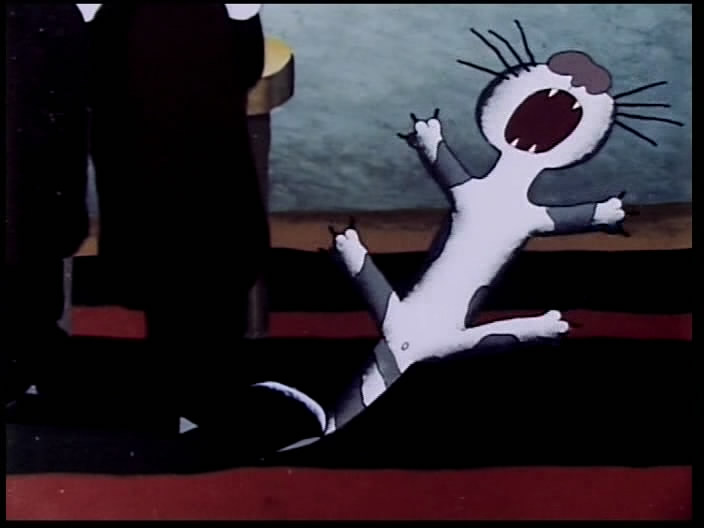 1
2
Блиц – опрос
«На внимательность»
Конкурс № 5
Какой работник эффективнее?
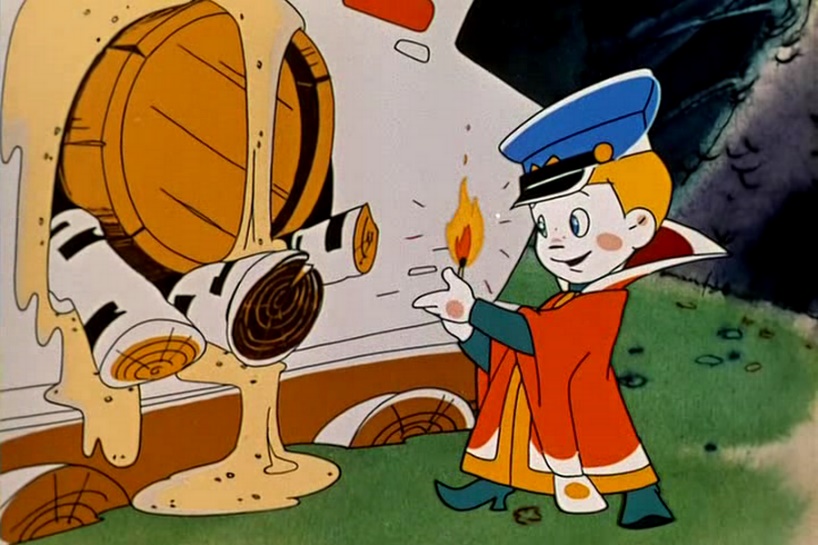 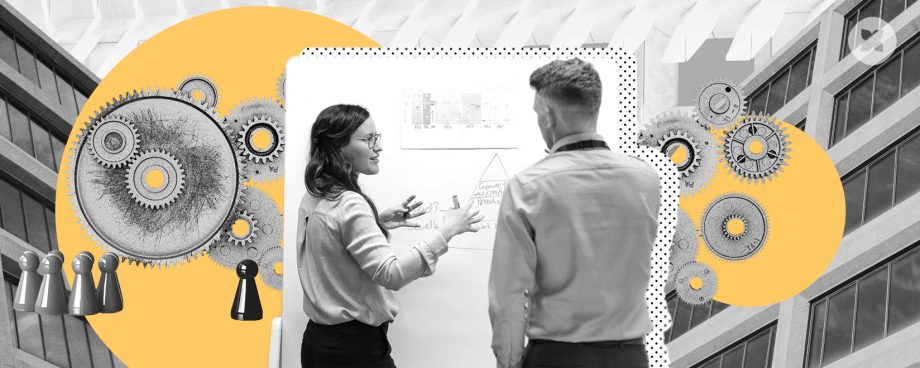 1
2
«Отгадайте рабочий процесс»
Конкурс № 6
Участникам предлагаются фразы из песен. Из предложенных вариантов нужно выбрать наиболее подходящий фразе трудовой процесс

Внимание! 
Перед ответом команде необходимо подать знак.

За каждый верный ответ команда получает балл. 

Пример задания на следующем слайде
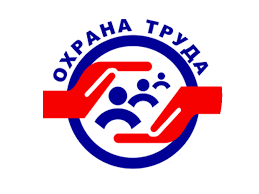 «Отгадайте рабочий процесс»
Конкурс № 6
Назовите рабочий процесс, схожий с описанным в песне:
Обучение охране труда;
Обеспечение работников СИЗ;
Организация питания работников.
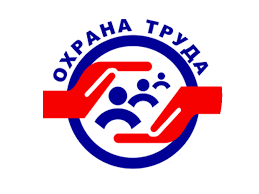 «Отгадайте рабочий процесс»
Конкурс № 6
Назовите рабочий процесс, схожий с описанным в песне:
Соблюдение требований инструкций по охране труда;
Соблюдение правил техники безопасности на рабочем месте;
Соблюдение режима труда и отдыха.
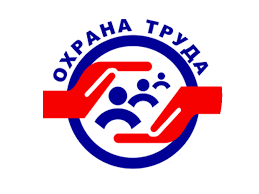 «Отгадайте рабочий процесс»
Конкурс № 6
Назовите, в каком помещении вероятнее всего может произойти подобная ситуация:
Коридор;
Комната отдыха водителей;
Кабинет проведения предрейсовых/послерейсовых медосмотров.
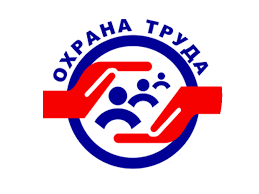 «Отгадайте рабочий процесс»
Конкурс № 6
Назовите нарушение трудовой дисциплины, описанное в песне:
прогул;
появление на работе в состоянии алкогольного (наркотического, токсического) опьянения;
разглашение охраняемой коммерческой тайны.
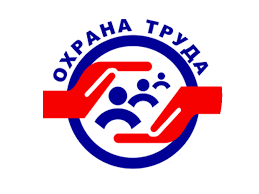 «Отгадайте рабочий процесс»
Конкурс № 6
Назовите причину возможного профессионального заболевания:
Неверная расстановка оборудования на рабочем месте;
Недостаточная освещенность рабочего места;
Некомфортная температура воздуха на рабочем месте.
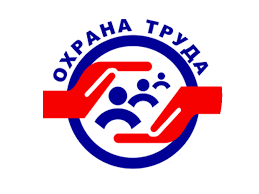 «Отгадайте рабочий процесс»
Конкурс № 6
Назовите рабочий процесс, схожий с описанным в песне:
Профилактика профессиональных рисков (профессиональных заболеваний);
Обучение по охране труда;
Организация периодических медицинских осмотров.
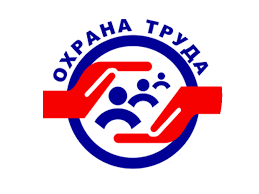 «Отгадайте рабочий процесс»
Конкурс № 6
Назовите причину получения травмы:
Личная неосторожность;
Неправильное использование СИЗ;
Нарушение последовательности выполнения работ.
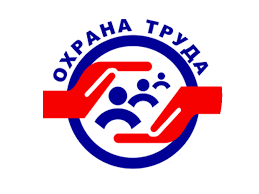 «Отгадайте рабочий процесс»
Конкурс № 6
Назовите рабочий процесс, схожий с описанным в песне:
Неправильная организация рабочего места;
Неверное оказание первой помощи пострадавшему;
Нарушение порядка прохождения медосмотров.
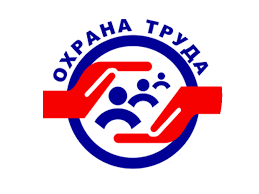 «Отгадайте рабочий процесс»
Конкурс № 6
Назовите причину несчастного случая:
Нарушение требований техники безопасности;
Несоблюдение личной осторожности;
Нарушение режима труда и отдыха.
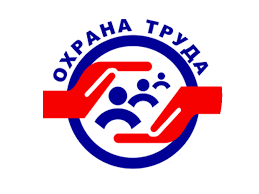 «Отгадайте рабочий процесс»
Конкурс № 6
Назовите рабочий процесс, схожий с описанным в песне:
Ознакомление работника с локальными актами работодателя;
 Инструктаж по охране труда;
Ознакомление работника с графиком отпусков.
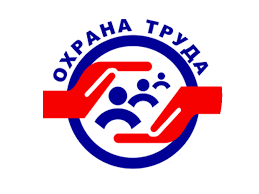 «Отгадайте рабочий процесс»
Конкурс № 6
Назовите рабочий процесс, схожий с описанным в песне:
Санитарно-бытовое обслуживание работников;
Организация питания работников;
Эвакуация при ЧС.
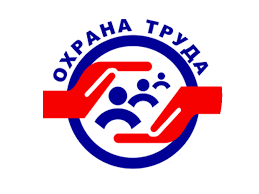 «Отгадайте рабочий процесс»
Конкурс № 6
Назовите происшествие, не схожее с описанным в песне:
Уход работника в отпуск;
Отчетный период;
Ухудшение самочувствия работника.
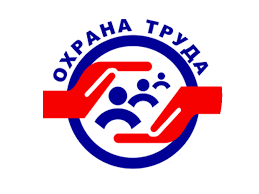 «Отгадайте рабочий процесс»
Конкурс № 6
Назовите событие, схожее с описанным в песне:
Учения по пожарной безопасности;
Обучение оказанию первой помощи;
День рождения коллеги.
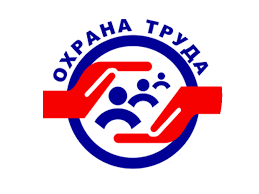 «Отгадайте рабочий процесс»
Конкурс № 6
Назовите причину несчастного случая:
Несоблюдение правил поведения возле водных объектов;
Нарушение режима труда и отдыха;
Нарушение правил трудового распорядка.
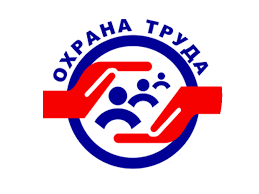 «Отгадайте рабочий процесс»
Конкурс № 6
А теперь подведем итоги мероприятия!

Посчитаем количество баллов 
И определим команду-победителя!
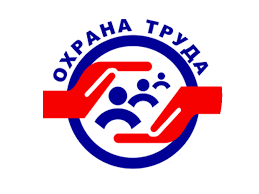